Rumor Detection using RNN and Visualization Model of Rumor Propagation and Evolution
Wang Yilin/ 517030910327
Rumor Detection using RNN
Detect Rumor based on Text?
今天是马画藤的生日，转发这条消息，即可获得五百Q币。
今天是马画藤生日，转发这条微博，抽五个用户送五百Q币。
Impossible to detect rumor based on text.
Structure of a Rumor
假的,其实只有在一个省份内才有相同的密码
震惊！全国麦当劳的wifi密码都是一样的……
真的吗？怎么可能全国都是一样的?
全国密码都是一样的？业界良心麦当当！
亲测，是真的！
转发微博
T=4
T=5
T=0
T=1
T=2
T=3
Structure of a Rumor
假的,其实只有在一个省份内才有相同的密码
震惊！全国麦当劳的wifi密码都是一样的……
真的吗？怎么可能全国都是一样的?
全国密码都是一样的？业界良心麦当当！
亲测，是真的！
转发微博
T=4
T=5
T=0
T=1
T=2
T=3
Bottom-Up Sequential Model
Rumor!
Output
LSTM
Embedding
Input
T=1
T=0
真的吗？怎么可能全国都是一样的?
震惊！全国麦当劳的wifi密码都是一样的……
Tree of a Rumor
震惊！全国麦当劳的wifi密码都是一样的……
Root: Source of a rumor
全国密码都是一样的？业界良心麦当当！
真的吗？怎么可能全国都是一样的?
Some user repost the original microblog and purpose their own thoughts
假的,其实只有在一个省份内才有相同的密码
亲测，是真的！
Some user  might even change a rumor slightly, leading to rumor development
Some user repost a parent microblog and express opinions on parent microblog
转发微博
Bottom-Up Tree Model
T=0
T=1
T=2
Tree-GRU
Performance
Data collected from http://alt.qcri.org/~wgao/data/rumdect.zip, containing 2313 rumors and 2351 non-rumors. Split train and test by 60%:40%.
Set vocabulary size as 20000, sorted by tf-idf.
On test set:
accuracy = 0.8912  when  maximum propagation length=150.
accuracy = 0.9182  when  maximum propagation length=300.
accuracy = 0.9201  when  maximum propagation length=800.
Early detection is important.
Visualization Model of Rumor Propagation and Evolution
Introduction
A rumor might changes while spreading, and becomes more confusing and hard to discern.
For example:

“新冠肺炎治愈了，后遗症也会拖累后半生” “有传钟南山院士曾发出警告:‘新冠肺炎一旦感染，用药也只能保命，后遗症会拖累余生’。”
Different rumor has different shapes of propagation tree, the root might not be the most confusing and widespread.
Here I built a model to visualize how a rumor spreads and how it changes.
Semantical distance metric
Given four microblog:
“新冠肺炎治愈了，后遗症也会拖累后半生”
“有传钟南山院士曾发出警告:‘新冠肺炎一旦感染，用药也只能保命，后遗症会拖累余生’” evolved
“后遗症也会拖累后半生？肺炎真的好可怕。” related but evolved
“转发微博” 

How to measure the similarity between two text?
How to judge if a node is evolved?
Similarity
新冠肺炎治愈了，后遗症也会拖累后半生
新冠肺炎治愈了，后遗症也会拖累后半生
后遗症也会拖累后半生？肺炎真的好可怕
转发微博
28，9，62，42，6，110，210，6，7，5
28，9，62，42，6，110，210，6，7，5
210，8，91，6，7，5，36，11，54，20
29，15，0，0，0，0，0，0，0，0
D=P(similar)=0.9
D=P(similar)=0.1
Evolution
Similarity and Evolution
A
A-C: close in semantics but far in evolution
A-B: close in semantics and evolution
C
B
Rumor propagation
Example
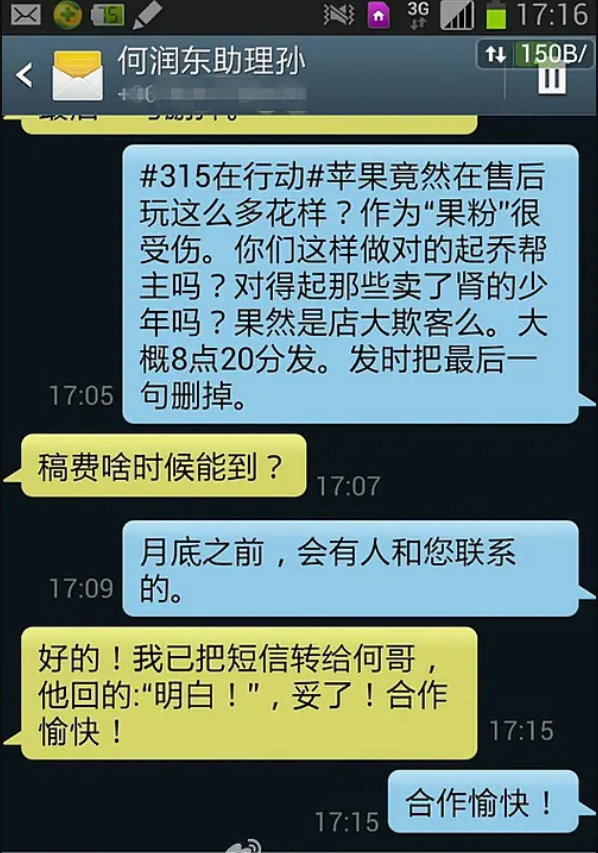 【内幕出来了！笑的我眼泪都出来了！】在我的再三哀求下，央视铁哥们在一番请示之后，终于截图给我了....【真不能怪何润东！润东同学的确是把最后一句删掉了！！！】 终于见识到什么是笨蛋了！哈哈！！艾玛，我得出去跑跑步，笑的我肚子痛死了.........@笑话大王彭彭"
Visualization
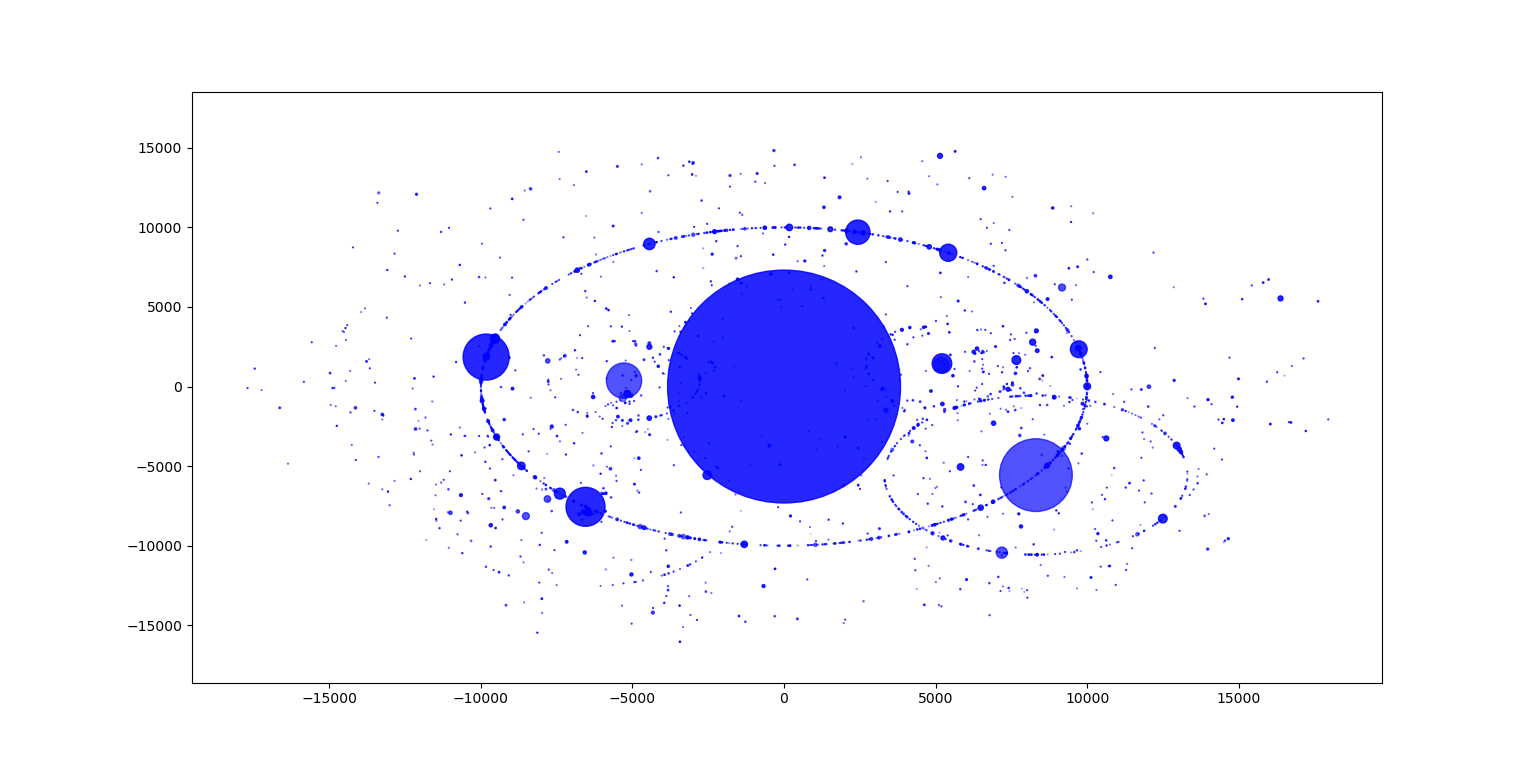 Each bubble represents a microblog in a propagation tree
size of a bubble: propagation contribution
transparency of a bubble : evolution degree
Visualization
苹果：听说315要搞我们？何润东：是啊，央视让我当托发微博谴责你们，大概八点二十发。苹果：东东，作为一名果粉，你应该明白应该怎么做。东东：我咋向央视交代？苹果：就说你号被网易盗了。

你只看到我的微博，却没看到狂删评论的我，你有你的315，我有我的820，你否认苹果的售后，我决定苹果的未来。你可以轻视我的智商，我会证明我被盗号。我是何润东，我为自己代言。

咱们也给笑话大王截一个黑何润东的图，别等他删了不认账。

【内幕出来了！笑的我眼泪都出来了！】在我的再三哀求下，央视铁哥们在一番请示之后，终于截图给我了....【真不能怪何润东！润东同学的确是把最后一句删掉了！！！】 终于见识到什么是笨蛋了！哈哈！！艾玛，我得出去跑跑步，笑的我肚子痛死了.........@笑话大王彭彭"
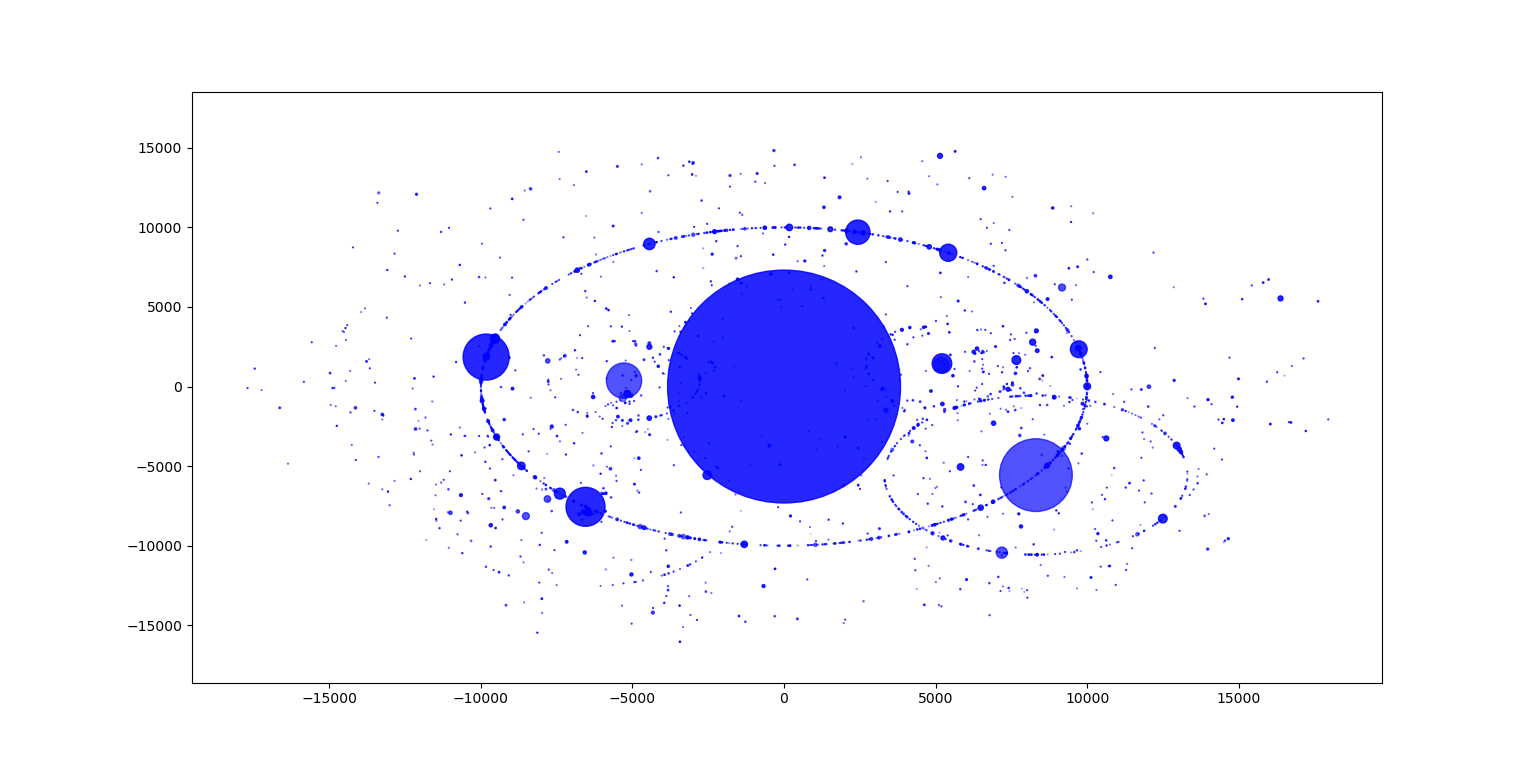 THANKS